金利は変動する
金利は常に一定ではありません。国内の景気や物価、外国為替の状況、金融政策などによって常に変動しています。
　そのため、ローンを利用したいときには、今の金利が高いのか低いのか、今後の金利はどうなりそうなのかについても考えてみるとよいでしょう。
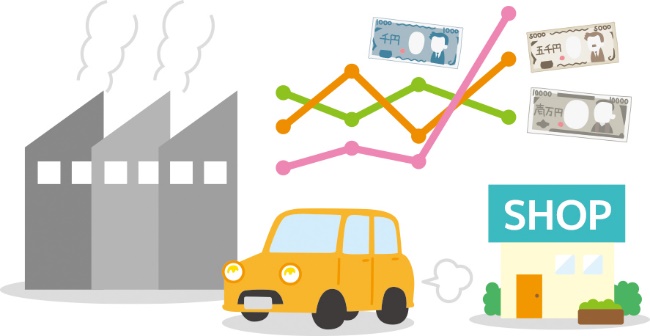